Module 2: Mandated Tasks of United Nations Peacekeeping Operations
Lesson
2.7
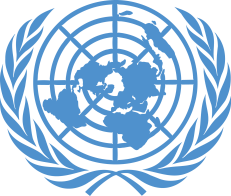 Child Protection
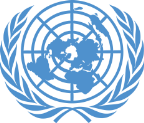 Relevance 

Peacekeeping personnel:
Protect children’s human rights
Protect children from violence
UN Core Pre-Deployment Training Materials 2017
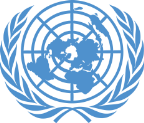 Learning Outcomes 

Learners will:
Define a “child”
Explain why children need special protection, especially in armed conflict
Describe duties of peacekeeping personnel as reflected in UN policies
List actions to take to protect children
UN Core Pre-Deployment Training Materials 2017
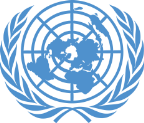 Lesson Overview
Definitions
Importance of Attention to Children & Armed Conflict (CAAC)
UN Partners Leading in Addressing CAAC
Legal Framework 
DPKO-DFS Policies on Child Protection
Child Protection in UN Peacekeeping
Roles & Responsibilities
What Individual Peacekeeping Personnel Can Do
UN Core Pre-Deployment Training Materials 2017
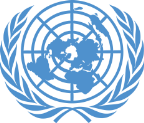 Learning Activity
2.7.1
Film: A Child’s Fate – Child Protection and Peacekeeping
Instructions:
How does armed conflict impact children?
Why is it important to protect children?

Time: 15 minutes
Film: 12:22 minutes
Wrap-up: 2 minutes

https://www.youtube.com/watch?v=gNFnRlGPzSM
UN Core Pre-Deployment Training Materials 2017
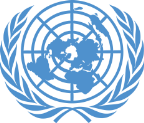 1. Definitions
A child is every boy or girl under the age of 18
The aim of Child Protection is to protect children from violence, abuse and neglect, and promote their rights
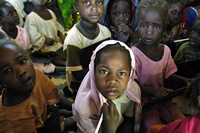 1
UN Core Pre-Deployment Training Materials 2017
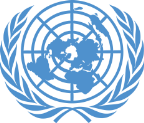 Learning Activity
2.7.2
Age and Vulnerability
Instructions:
Think about your childhood or your children’s
Identify needs and milestones in development at 0-3 years, 4-6 years, 7-12 years,13-18 years
Reflect on the vulnerability of children in armed conflict at these different ages

Time: 5 minutes
Brainstorming: 3 minutes
Discussion: 2 minutes
UN Core Pre-Deployment Training Materials 2017
[Speaker Notes: CPTM 3.5.2]
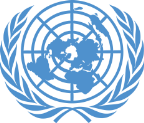 2. Importance of Attention to
Children and Armed Conflict (CAAC)
Special Protection for Children
Easily influenced
Depend on structures for protection care
Process of growing up
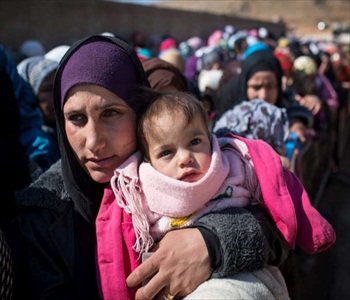 2
UN Core Pre-Deployment Training Materials 2017
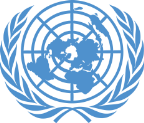 Six Grave Violations against Children’s Rights in Situations of Armed Conflict
Killing and maiming
Recruitment and use of children
Abduction
Sexual violence
Attacks against schools and hospitals
Denial of humanitarian access
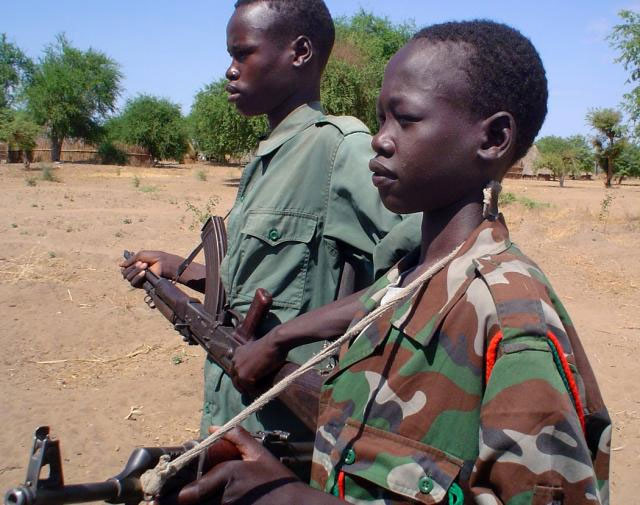 3
UN Core Pre-Deployment Training Materials 2017
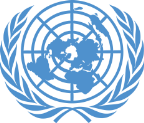 Learning Activity
2.7.3
Risks to Children during Armed Conflict
Instructions:
Consider the testimonies of children
Why are they at risk?
How does being a child increase their vulnerability?
Does gender play a part?

Time: 10 minutes
Brainstorming: 5-7 minutes
Discussion: 3 minutes
UN Core Pre-Deployment Training Materials 2017
[Speaker Notes: CPTM 3.5.2]
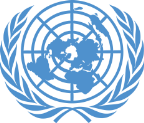 3. UN Partners Leading in CAAC
Office of the Special Representative of the Secretary-General for Children and Armed Conflict (OSRSG-CAAC)
The United Nations Children’s Fund (UNICEF)
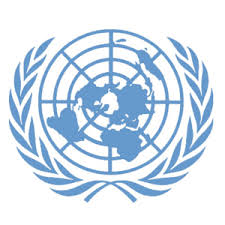 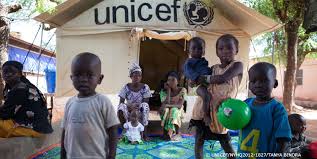 4
UN Core Pre-Deployment Training Materials 2017
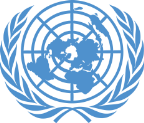 4. Legal Framework
International Law
Convention on the Rights of the Child 
(CRC, 1989)
Optional Protocol to the Convention on
the Rights of the Child on the 
Involvement of Children in Armed 
Conflict (OPAC, 2000)
The International Labour Organization 
(ILO) Convention 182 (1999)
Rome Statute of the International 
Criminal Court (ICC, 1998)
Mine Ban Treaty of 1997 and 
Convention on Cluster Munitions (2008)
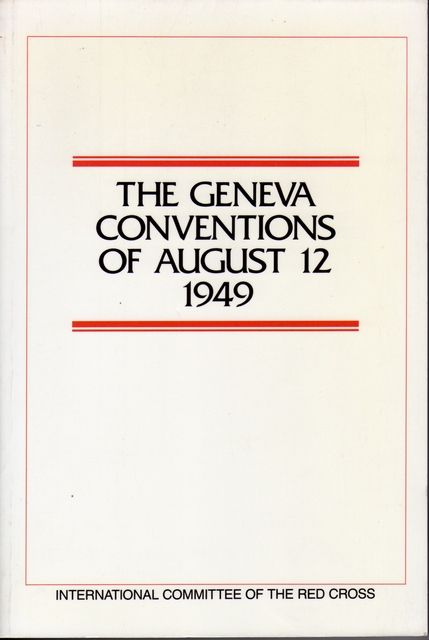 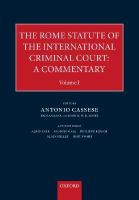 5
UN Core Pre-Deployment Training Materials 2017
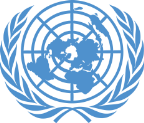 4. Legal Framework
Security Council resolutions on Children and Armed Conflict – 1612 (2005) on Monitoring and Reporting Mechanism (MRM)
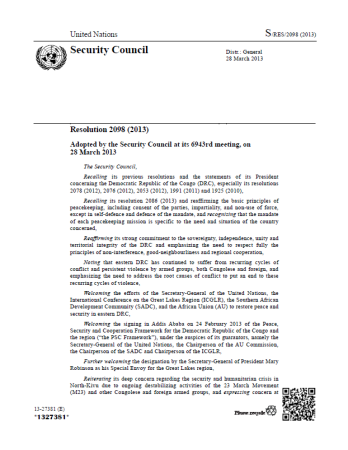 6
UN Core Pre-Deployment Training Materials 2017
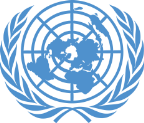 5. DPKO-DFS Policies on Child Protection
7
UN Core Pre-Deployment Training Materials 2017
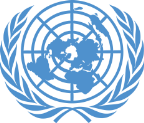 Learning Activity
2.7.4
Obligations when Interacting with Children
Instructions:
Consider the scenarios
What should you do?

Time: 5 minutes
Brainstorming: 3 minutes
Discussion: 2 minutes
UN Core Pre-Deployment Training Materials 2017
[Speaker Notes: CPTM 3.5.2]
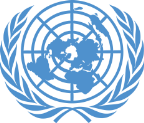 6. Child Protection in UN Peacekeeping
Alert for six grave violations
Alert to other violations:
Illegal arrest, detention
Forced displacement
Trafficking for sexual exploitation, domestic labour
Record and refer to child protection, human rights experts
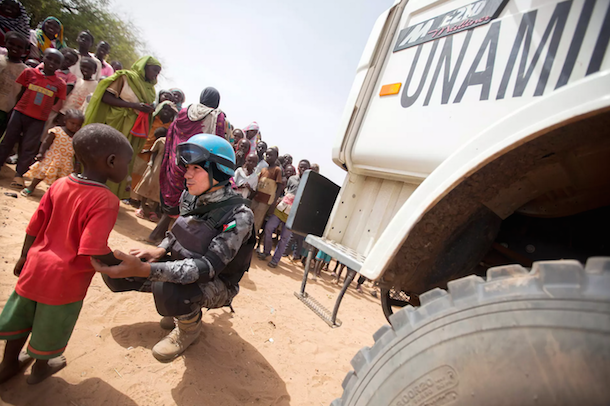 8
UN Core Pre-Deployment Training Materials 2017
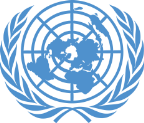 Coordination with Child Protection Partners
UNICEF
Other UN agencies – UNHCR, ILO, UNESCO, UNFPA
International and national NGOs
National ministries – social, health, education, youth and inter-agency groups
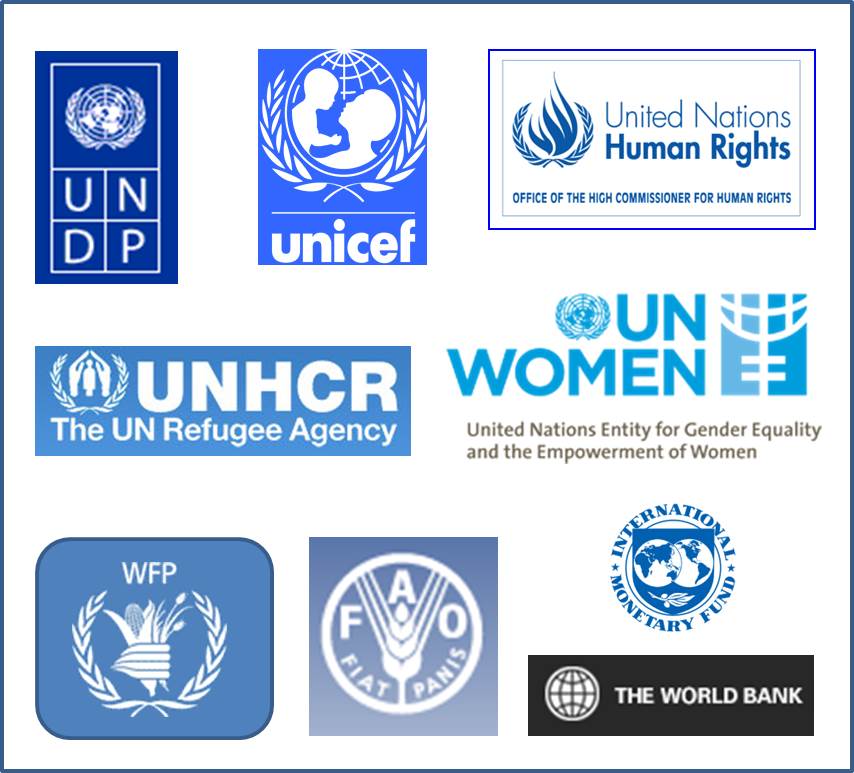 9
UN Core Pre-Deployment Training Materials 2017
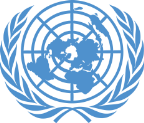 7. Roles & Responsibilities
Child Protection Adviser (CPA)
Placing the concerns of children onto peace and political agenda
Mainstreaming, advising, training, advocating child protection
Monitoring and reporting grave violations against children
Liaising with UNICEF and other child protection partners for follow-up and response
Child Protection
Goal
10
UN Core Pre-Deployment Training Materials 2017
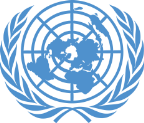 Other Units
11
UN Core Pre-Deployment Training Materials 2017
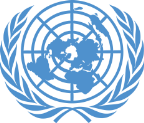 Special Roles of Police
Mentoring and advising
Vetting, training and advising
Investigating
Reporting
Child Protection
Goal
12
UN Core Pre-Deployment Training Materials 2017
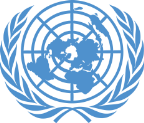 Special Roles of Military
Protection
Contributing to alerts and information related to child rights violations
Identify and release children from armed groups
Child Protection
Goal
13
UN Core Pre-Deployment Training Materials 2017
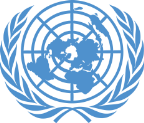 8. What Individual Peacekeeping Personnel Can Do
Identify and be alert – Six Grave Violations
Record essential information
Do not interview
Report to CPA or other experts
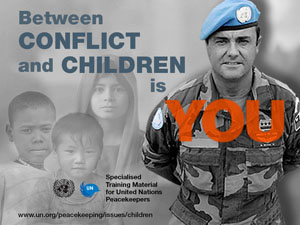 14
UN Core Pre-Deployment Training Materials 2017
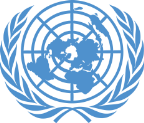 8. What Individual Peacekeeping Personnel Can Do
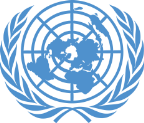 Summary of Key Messages

A “child” is an individual under 18 years
Children need special protection, especially in conflict
Duties of peacekeeping personnel – protect children, do not use children for labour or services
Take action – be alert to violations, record essential information, coordinate, intervene
UN Core Pre-Deployment Training Materials 2017
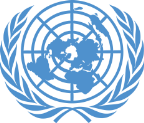 Questions
UN Core Pre-Deployment Training Materials 2017
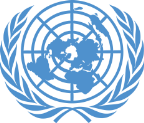 Learning Activity

Learning Evaluation
UN Core Pre-Deployment Training Materials 2017